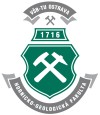 Safety of information systemsTesting and prototyping
Roman Danel
roman.danel@vsb.cz

VŠB – TU Ostrava
TESTING
Intel Pentium Error, 1994
(4195835 / 3145727 ) * 3145727 – 4195835

Software error on the chip – 30.10.1994, T. Nicely
Costs: replacement  of sold chips - 400 mil. USD
Examples of Software Errors
Y2K – Year 2000
NFT in Decnet network
COBOL
Mars probe - two teams - one used English and the other used metric units
Lander on Mars (1999) – checking of the bit indicating eject landing legs
Missile defense system Patriot, 1991 – an error in the timing system clock
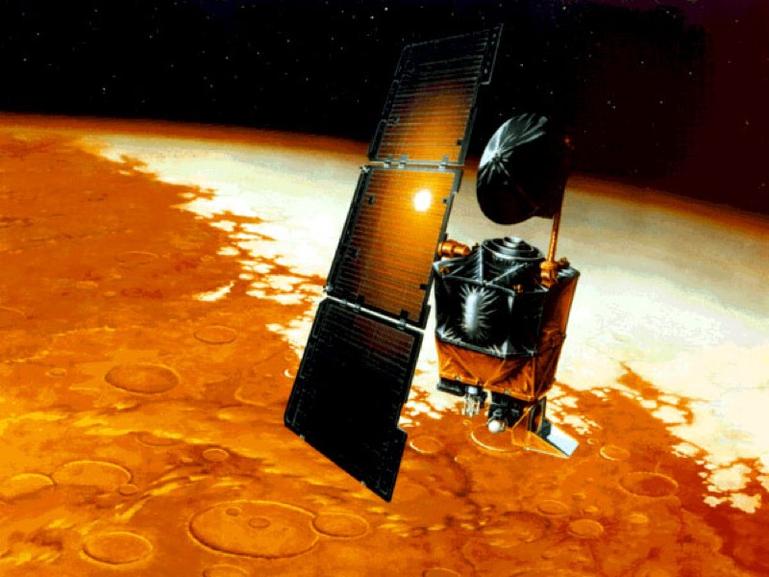 1999, the Mars Climate Orbiter was lost in space, at an estimated cost of $193 million. The problem stemmed from software developed by Lockheed Martin that converted a certain set of numbers into the wrong units.
„Pesticides Paradox“
Insects have time to get used pesticides and then stops to be controlled
The same software tested by the same people - stop finding fault, although there are still in SW
Error in specification (Analytical stage)
Contains quantifiers always, never, every, no, everybody ...
Trying to push somewhere - it is obvious, definitely, obviously ...
The list is not exhaustive - and so on, for example ...
Vague specifications - sometimes something, usually, usually mostly ...
Ambiguous quantifiers - good, cheap, small, stable
If - deciding specifications without else branch
Tests types
BLACK BOX – WHITE BOX
STATIC - DYNAMIC
DYNAMIC BLACK BOX TEST
Test-to-pass – are all functions included and working?
Test-to-fail
Grey Box
Translucent box
Limited knowledge of internal data structures and programming in order to propose suitable test scenarios, which are implemented at the black box.
E.g. tests interface
INPUT TESTING
Test boundary conditions
Sub-boundary test conditions - testing internal constraints
Test default, empty, blank and null values
Test for entering invalid or meaningless data
STATE TEST – APPLICATION LOGIC
Race Condition Test
Repetition Test
Stress test – the worst condition
Load Test – huge amount of users/access/transactions…
CONFIGURATION TEST
Test whether the software is running with all possible combinations HW
You can use the hardware specification published
Beta-testing
COMPATIBILITY TEST
Concurrence with other SW?
Backward compatibility?
Forward compatibility? (will be compatible with future versions…)
Unit test
Developer
Use appropriate algorithms, design patterns
Verification of the correctness of operation of the sub-code
Unit - separately testable part of an application
Stubs, mock object, fakes, …
Scrum, TDD
MULTILANGUAGE SUPPORT TEST
Localizing applications
Localizing data
UNICODE
Recommendation: texts should not come in code
Multilanguage support - formats
measurement units
numerical data
Currency (symbol and its location)
date display
Time Display (12/24)
calendar (Julian, Gregorian, Arabic ...)
address (eg. the shape zip code)
phone Numbers
size paper and envelope printing
USABILITY TEST
Standards in control
Consistency
Flexibility
Adherence to standards
Support for Disabled
Compliance with documentation
Other types of tests
Downgrade test – can you revert to previous version?
Test of installation
Long term test – how it behaves when the system running long time without interruption
Acceptance test
Performance test
Security test
Recovery test
Smoke test
Regression test
Automation
Monitor
A driver (e.g. script keyboard substitute)
Stub
An emulator (e.g. printers)
Macro Recorder
Tools for stress tests
Tools such as "silly monkey" - clicks
Tools such as "semi-intelligent ape" - recognizes the errors found
Tools like "intelligent ape" - he knows what he's doing
Alfa testing
Testing by real users
Unlike beta testing it is expected that the application still contains significant errors
Beta testing
The involvement of external parties to test - eg. The potential users
Advantage - can test even the hardware combinations that the author is not available
Disadvantage - do not systematically test all
Reasons for uncorrected errors
Not enough time
In fact, it‘s not a bug
The repair is too risky
Repair is not worth it
Certification - ISTQB
www.istqb.org
http://istqbexamcertification.com/

Examples:
State Coverage
Brach/decision Coverage 
Patch Coverage
Norms
IEEE 1008 standard for unit testing
IEEE 1012 Standard for Software Verification and Validation
IEEE 1028, Standard inspection software
IEEE 1044 standard classification of software anomalies
IEEE 1044-1, guidance on the classification of software anomalies
IEEE 830, the procedure for creating a document system requirements specification
IEEE 730 standard for software quality assurance plans
IEEE 1061 standard for software quality metrics and methodology
IEEE 12207 standard for software life cycle and life cycle data
BS 7925-1, glossary of terms used in the field of software testing
BS 7925-2, standard for testing software components
[Speaker Notes: Zdroj: wikipedie]
Norms
ANSI/IEEE 829/1983 – Software Test Documentation
Test plan:
how the tests will be performed (including the environment and configuration).
Who will test
What is being tested
How long the testing will take place
What is the coverage tests, such as: What level of quality we require
Tools
Abbot http://abbot.sourceforge.net 
Eggplant http://www.redstonesoftware.com/ 
FEST http://code.google.com/p/fest/ 
froglogic http://www.froglogic.com 
GUIdancer http://www.bredex.de/en/guidancer/ 
IBM Tester http://www.ibm.com/software/awdtools/tester/functional/ 
JFCUnit http://jfcunit.sourceforge.net 
Jacareto http://www.ph-ludwigsburg.de/mathematik/personal/spannagel/jacareto/
jDiffChaser http://jdiffchaser.sourceforge.net 
Jemmy http://jemmy.netbeans.org 
Marathon http://marathonman.sourceforge.net 
Pounder http://pounder.sourceforge.net 
qftest http://www.qfs.de/en/qftestJUI/index.html
PROTOTYPING
Prototype
Model, application, part of application or application visualisation for the purpose  of demonstration
Intermediate step between the specification of a functional system
What could be a prototype?
Drawing of screens
Story-board
Power Point presentation
Cardboard
Mock-up
Video 
WireFrame
Part of SW imitating functionality
Approaches
Evolutionary prototyping 
Throw-away prototyping
Storyboards
Sketches
Presentation of the user interface
Card sorting
a technique for uncovering the hierarchical structure in a set of concepts by having users group items written on a set of cards, often used, for instance, to work out the organization of a website.
Mock-up
Screen visualisation (as paper picture, Corel Draw painting…) 
Without any functionality
Part of „Rapid prototyping“:
Thumbnail sketch
Rough – rapidly drawn sketch
Comp – rapidly draw but high quality sketch
Mockup example – web site in Corel
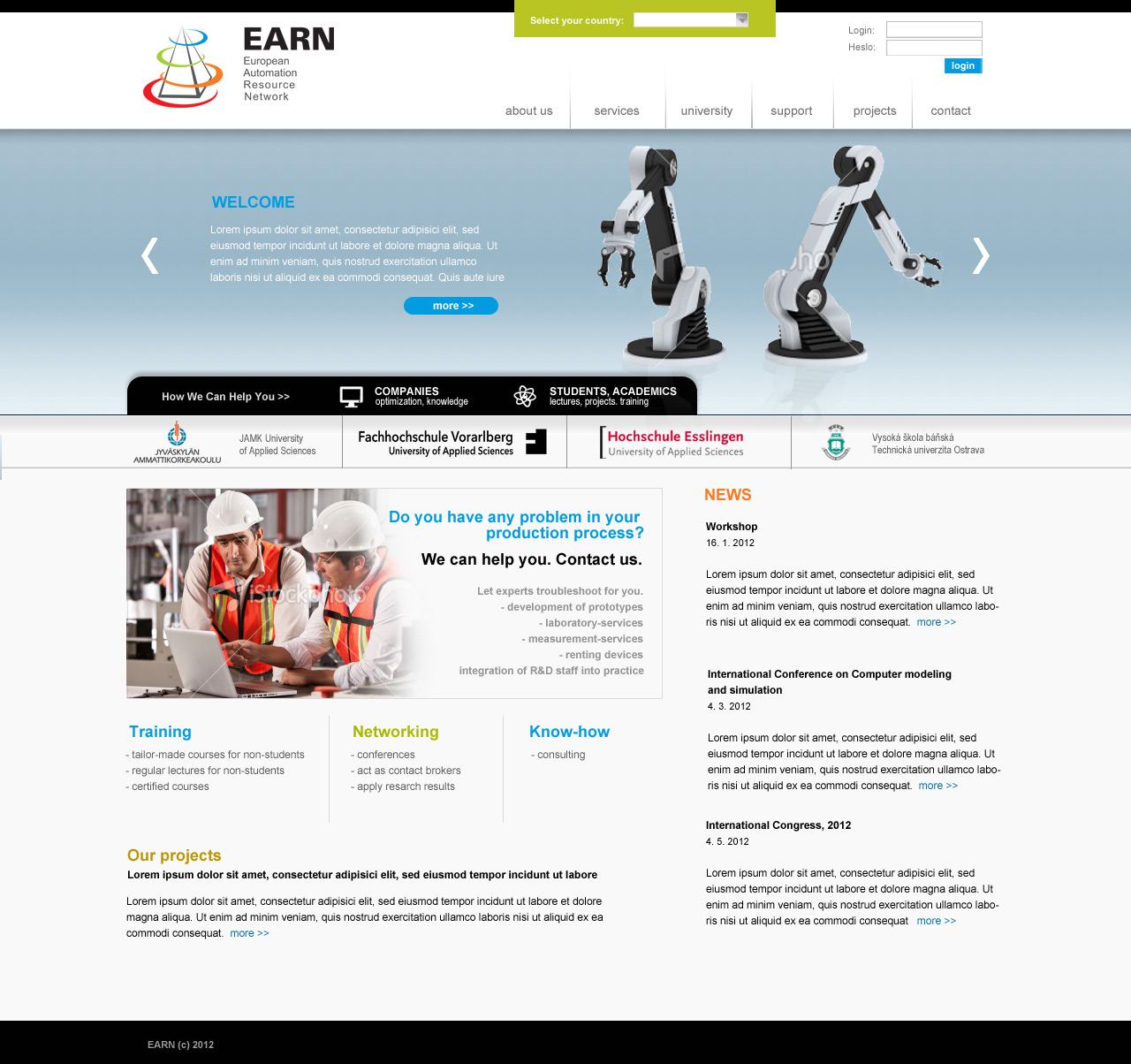 Wireframe
Mainly used with a web application development
„visual representation of content layout in a website design“.
Location of elements
Wireframe
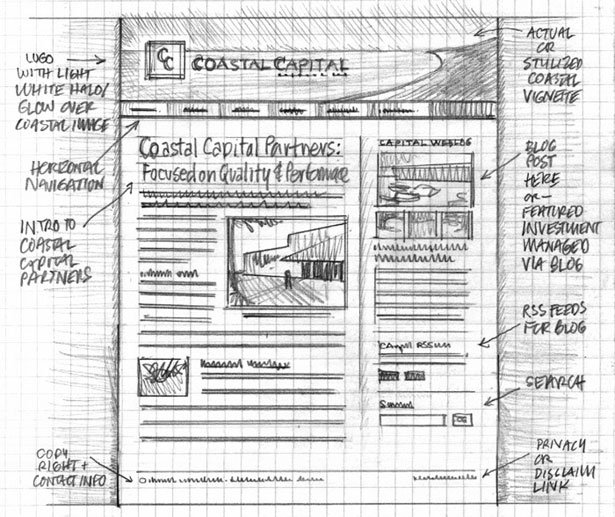 Visual Paradigm
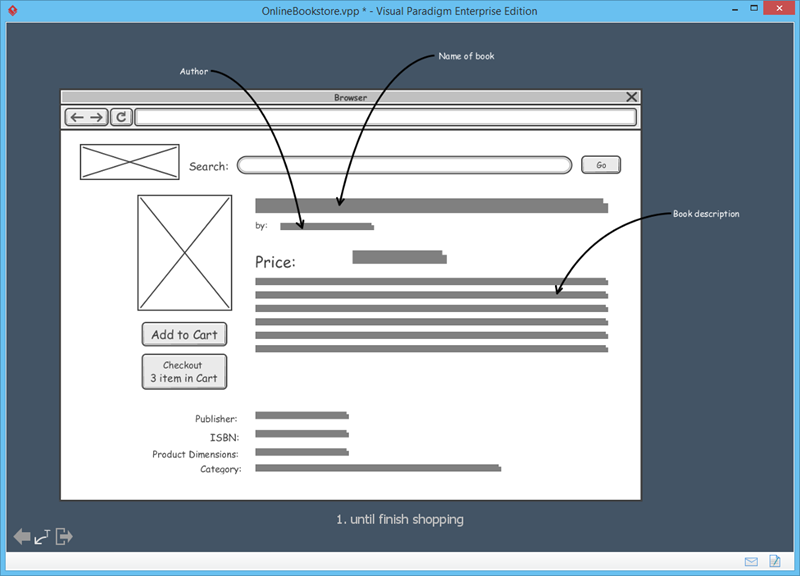 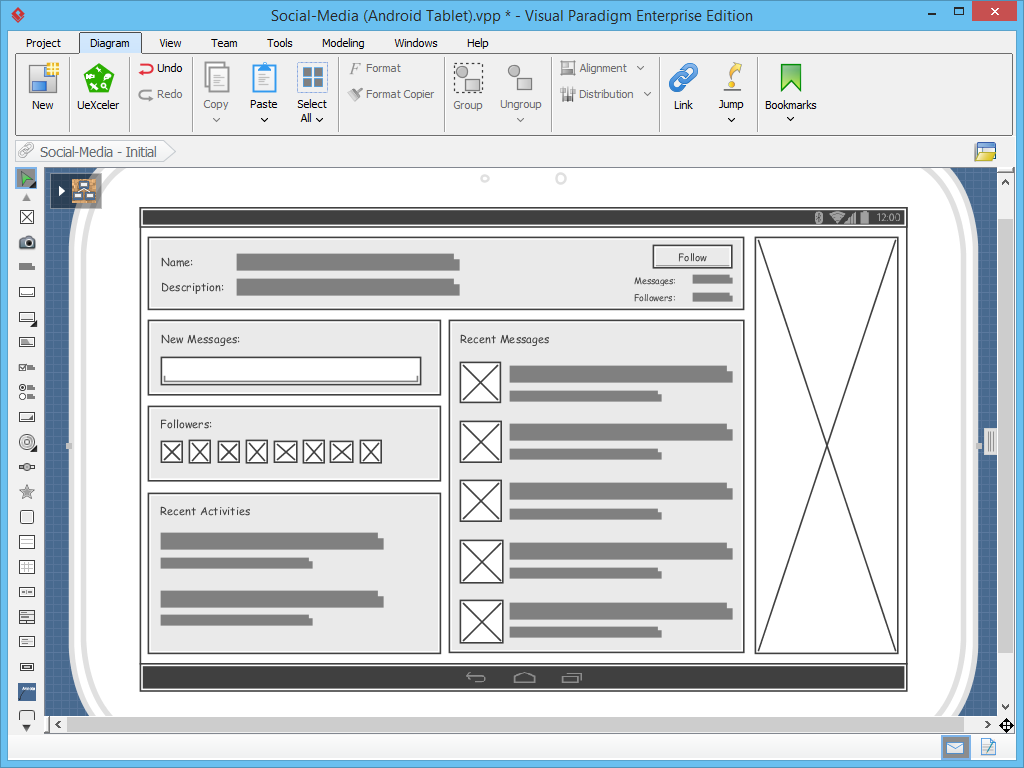 When?
BEFORE THE BEGINNINGto show proof of concept to senior management
IN THE BEGINNINGto gather initial user requirements
AFTER THE BEGINNINGto validate evolving user requirements
IN THE MIDDLE STAGESto validate system specifications
IN MIDDLE AND LATER STAGESto pre-train users or to create a marketing demo
IN THE LATER STAGESto explore solutions to specific usability or design problems
Prototype fidelity
Fidelity = accuracy of the prototype
Low-fidelity prototype – incomplete, it shows only a part, may be in the form of an image
High-fidelity prototype – prototype is close to the finished product
Horizontal and vertical prototype
Horizontal – focus on it to show all the functionality and context 
Vertical – Only part of the system with an emphasis directed the prototype to final product